Программа новостей
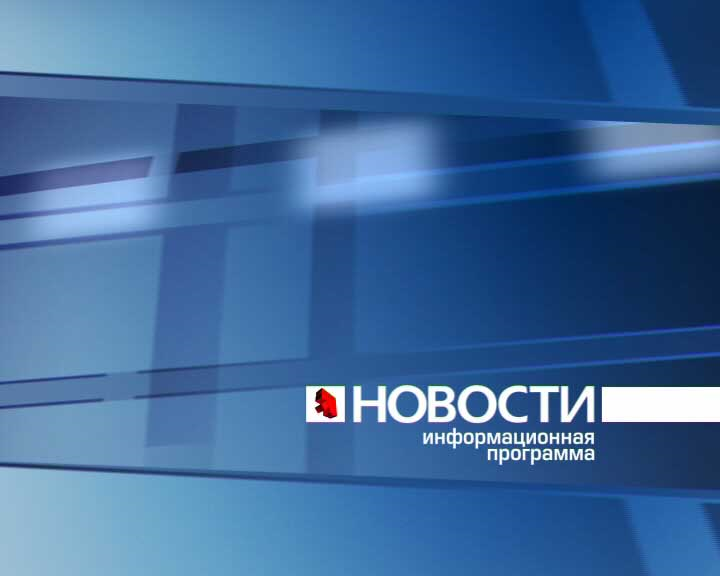 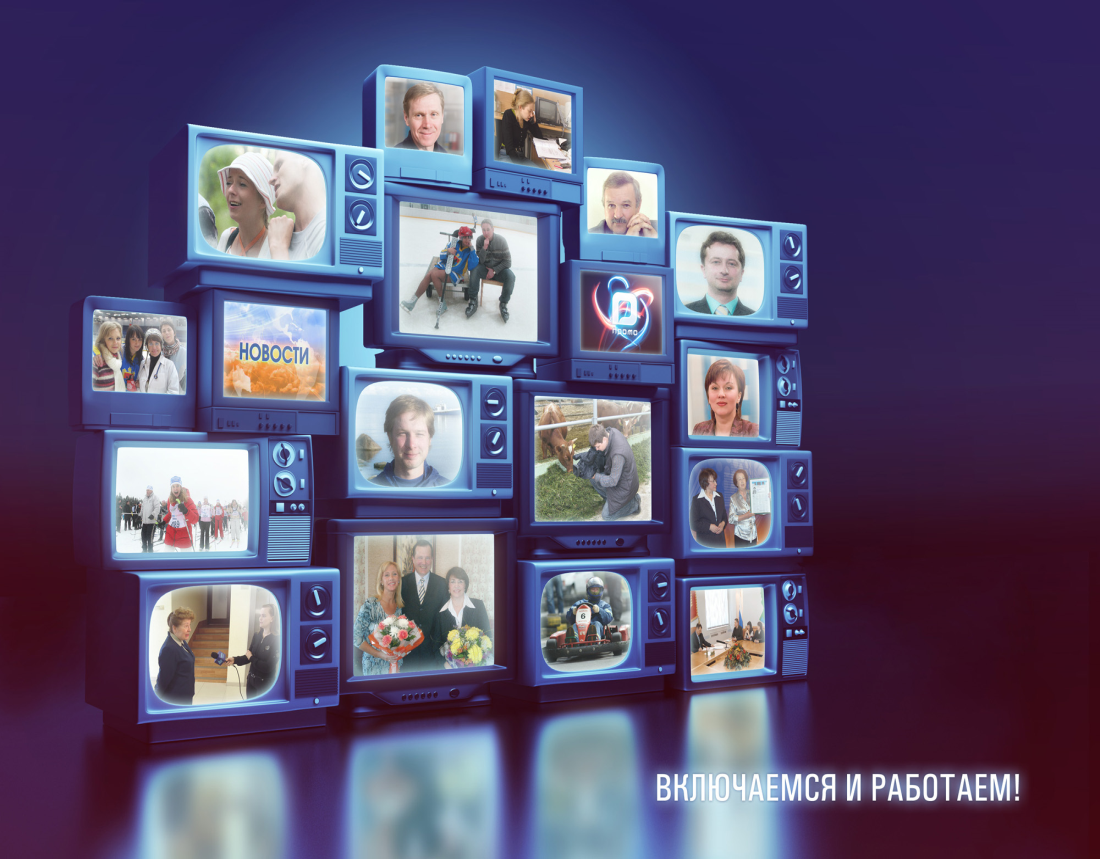 Спорт
26 февраля наша гимназия заняла 1 место в районных соревнованиях.
13 марта будут новые соревнования. В которых идут тяжёлые виды спорта.
Погода
12.03 Понедельник -2 +1
13.04 Вторник -1 +1
14.05 Среда -2 0
15.06 Четверг -1 +3
Новости
В кабинете информатики сделали ремонт.
На 8 марта мальчики приготовили конкурсы для девочек.